First Review of a Proposal to Adopt Special Provisions to Suspend the Use of the Chronic Absenteeism Indicator for the Determination of Accreditation Status in Accreditation Year 2023-2024
Presentation to the Virginia Board of Education at the March 23, 2023, Business Meeting
1
Proposal to Adopt Special Provisions
8VAC20-131-380.F.3
The board may adopt special provisions related to the measurement and use of a school quality indicator as prescribed by the board. The board may also alter the inclusions and exclusions from the performance level calculations by providing adequate notice to local school boards.
VDOE is requesting the Board suspend the use of the chronic absenteeism indicator for the determination of accreditation status in accreditation year 2023-2024 (based on 2022-2023 school year data).
If a school earns a Level Three in chronic absenteeism only, the school will be given a status of Accredited.
2
Chronic Absenteeism (1 of 3)
Chronic absenteeism is one of nine indicators in Virginia’s School Accreditation Model. 
Chronically absent students are defined as those who are absent 10% or more of their enrolled school days, typically 18 or more days. 
Division Leaders continue to report concern about increased absences despite the programs and procedures put into place to address chronic absenteeism.
3
Chronic Absenteeism (2 of 3)
During the 2022-2023 school year, absences were exacerbated by contagious illnesses that were endemic during the same time period: COVID-19, respiratory syncytial virus (RSV) and the flu. 
Anecdotal accounts also suggest student mental health plays a role in attendance post-pandemic, as well as more cautious decision-making by parents when deciding whether to send a student with any symptoms of illness to school.
4
Chronic Absenteeism (3 of 3)
The end-of year student record collection (SRC) data is used to determine chronic absenteeism rates. Preliminary end-of-year chronic absenteeism data will be available at the beginning of August 2023.
An analysis of the VDOE’s spring SRC chronic absenteeism data (which is data collected through March 31, 2023) would be completed by May 3, 2023.  
Since current school year data is unavailable at this time, VDOE staff collaborated with the Virginia Association of School Superintendents (VASS) to conduct an informal survey of school divisions to gauge the number of schools that have a chronic absenteeism rate over 25% as of February 28, 2023. Rates over 25% are below the state benchmarks for Level One and Level Two.
5
[Speaker Notes: July 31..in house August 4..we would have the first look.]
VASS Survey
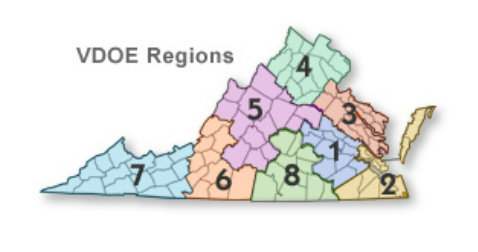 The Virginia Association of School Superintendents (VASS) collected estimations from school divisions on the number of schools in their divisions, through February 28th,, that had a chronic absenteeism rate greater than 25%. 
There were 85 divisions that responded to the survey, representing all Superintendent Regions, and 1035 schools. 
Of those schools, 25.3% had a chronic absenteeism rate over 25%. In the two years prior to the pandemic, approximately 2-4% of schools had that level of chronic absenteeism.
6
Previous Board Action on Chronic Absenteeism for the 2022-2023 Accreditation Year (Based on 2021-2022 School Year Data)
In April 2022, the Board adopted special provisions to suspend the use of the chronic absenteeism indicator for the determination of accreditation status in accreditation year 2022-2023 when there was a similar concern expressed by school divisions. 
If a school earned a Level Three in chronic absenteeism only, the school was given a status of Accredited.
For transparency, the performance level and the chronic absenteeism rate were still reported publicly.
In November 2022 the Board adopted special provisions to exclude the 2021-2022 school year data from being used in subsequent accreditation year calculations (i.e., the 2021-2022 school year data would not be used to demonstrate improvement, nor would it be used in the three-year rate). 
If the Board takes no further action, the performance levels for the 2023-2024 accreditation year will be based on the current year rate only.
7
Proposal to Accept for First Review
Because of the continued number of absences that school division leaders are reporting, the Board is being asked to consider the adoption of special provisions (8VAC20-131-380.F.3) to suspend the chronic absenteeism indicator from the determination of school accreditation status for accreditation year 2023-2024 (based on 2022-2023 school year data). 
In doing so, the earned performance level and chronic absenteeism rate will still be assigned to and reported for schools based on the current year’s performance only. 
The Board is being asked to accept this proposal for first review.

This item is currently scheduled to be brought before the Board for final review at the April business meeting.
8